The Role of the Judiciary in “Interpreting” the Law:Significant Contributions the Judiciary has made to our Form of Government
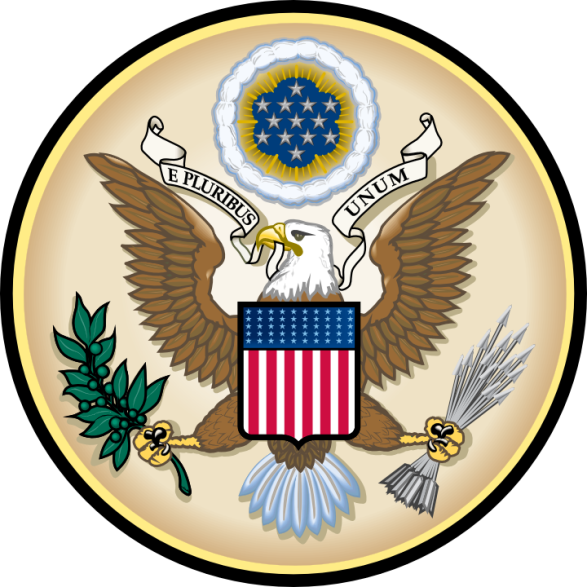 Hon. Richard C. Tallman
United States Circuit Judge
Ninth Circuit Court of Appeals
1
United States ConstitutionArticle III, §1
“The judicial power of the United States, shall be vested in one Supreme Court, and in such inferior courts as the Congress may from time to time ordain and establish.”
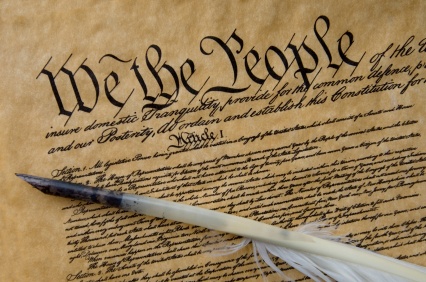 2
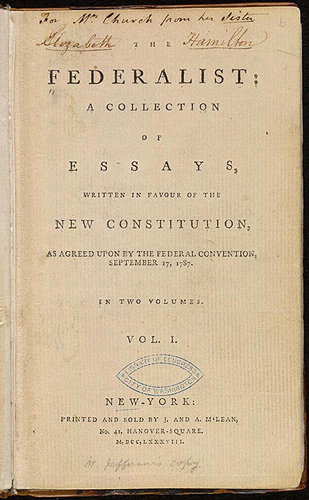 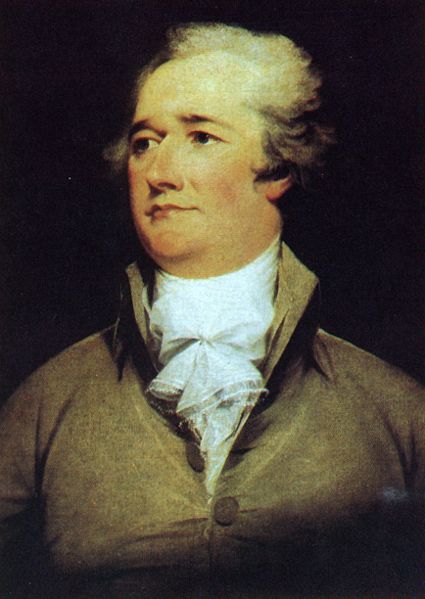 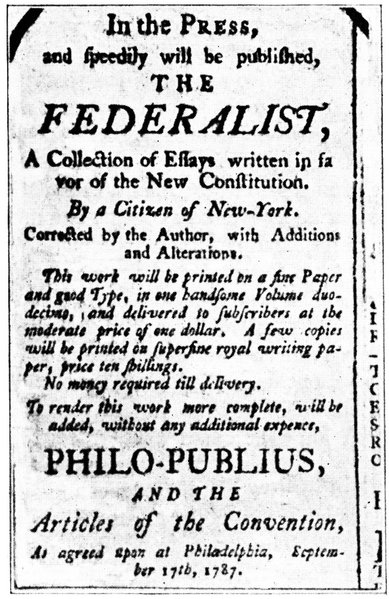 Alexander Hamilton
3
John Adams
James
Madison
William
Marbury
4
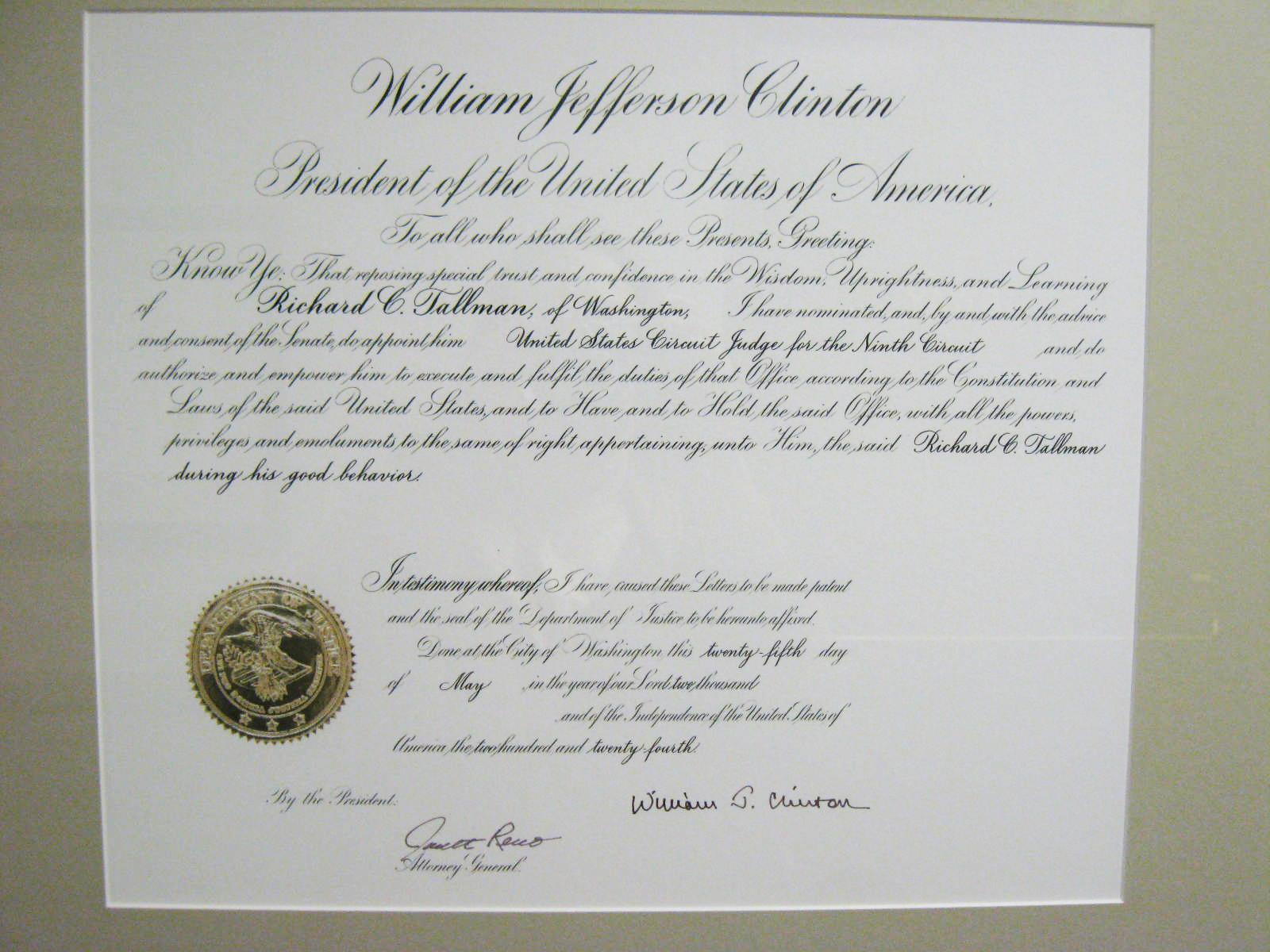 5
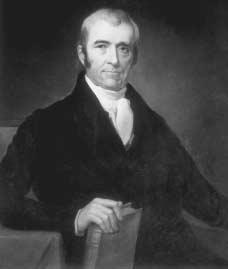 “It is, emphatically, the province and duty of the Judicial Department to say what the law is.”

Marbury v. Madison (1803)
Chief Justice John Marshall
6
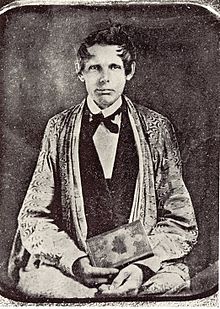 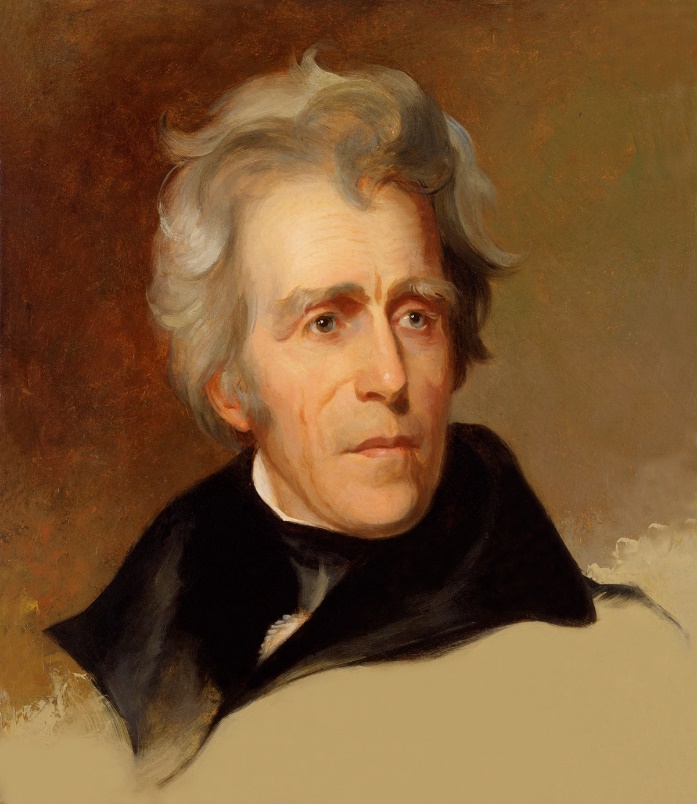 Worcester v. Georgia (1832)
President Andrew Jackson
“John Marshall has made his decision, now let him enforce it.”
7
Gibbons v. Ogden
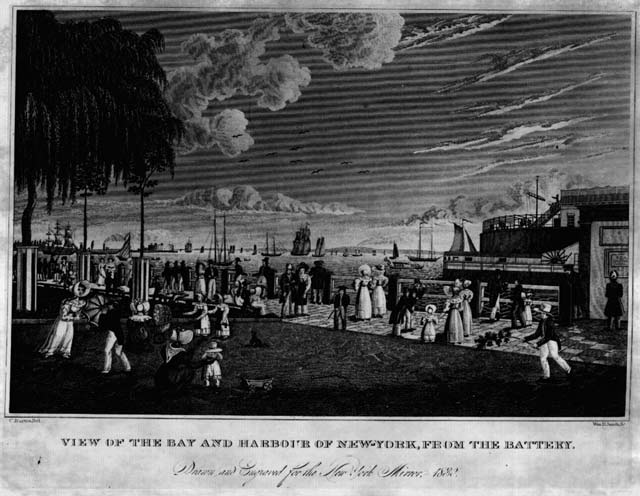 8
A.L.A. Schechter Poultry Corp. v. United States (1935)
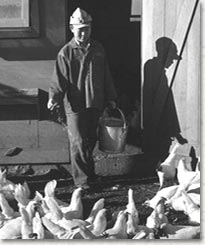 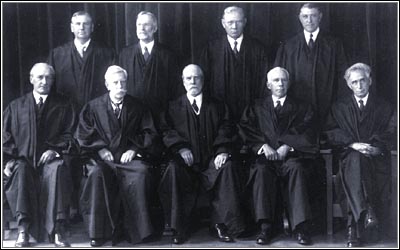 United Press International -1935
The Schechter brothers victoriously lift lawyer Joseph Heller in the halls of the Supreme Court after the Hughes Court (right) struck down the government’s New Deal legislation.
9
Court Packing Political Cartoons
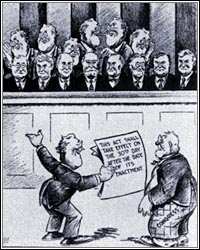 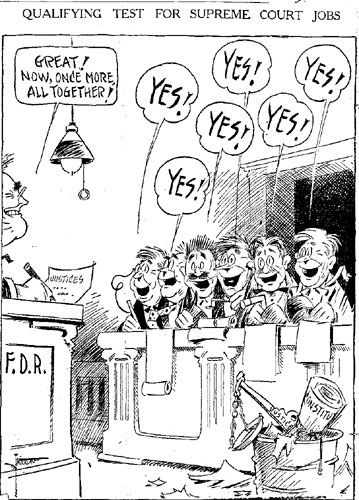 “He’s down there all right! – It’s just a question of what bait he will go for!”
“This act shall take effect on the 30th day after the date of it’s enactment”
“Great! Now once more, all together!”
“A new recovery program”
10
Katzenbach v. McClung (1964)
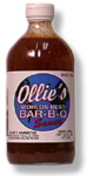 11
Heart of Atlanta Motel v. United States (1964)
United States v. Lopez (1993)
12
Katz v. United States (1967)
“The Government’s activities . . . violated the privacy upon which [Katz] justifiably relied while using the telephone booth and thus constituted a ‘search and seizure’ within the meaning of the Fourth Amendment.” 

“Wherever a man may be, he is entitled to know that he will remain free from unreasonable searches and seizures” 

– Justice Stewart
13
Terry v. Ohio (1968)
14
The Fifth and Sixth Amendment Rights
Miranda v. Arizona (1966)
Gideon v. Wainwright (1963)
Mug Shot of Ernest Miranda
The police officer who interrogated Miranda
Clarence Earl Gideon
15
Tinker v. Des Moines Independent Community School District (1969)
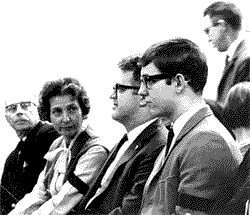 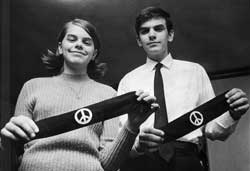 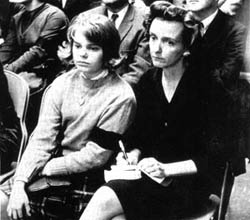 “Freedom of expression would not truly exist if the right could be exercised only in an area that a benevolent government has provided as a safe haven for crackpots.”  - Justice Fortas
16
Morse v. Frederick (2007)
Students holding “Bong HiTs 4 Jesus” sign during Olympic Torch relay
Demonstrators on the  Supreme Court steps on the day Morse v. Frederick was argued
“The message on Frederick's banner is cryptic. It is no doubt offensive to some, perhaps amusing to others. To still others, it probably means nothing at all. . . . But Principal Morse thought the banner would be interpreted by those viewing it as promoting illegal drug use, and that interpretation is plainly a reasonable one.”  - Chief Justice Roberts
17
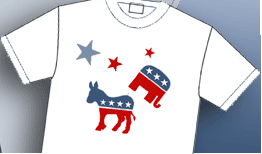 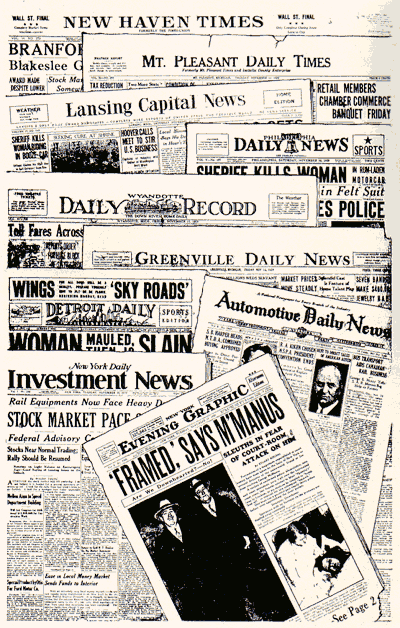 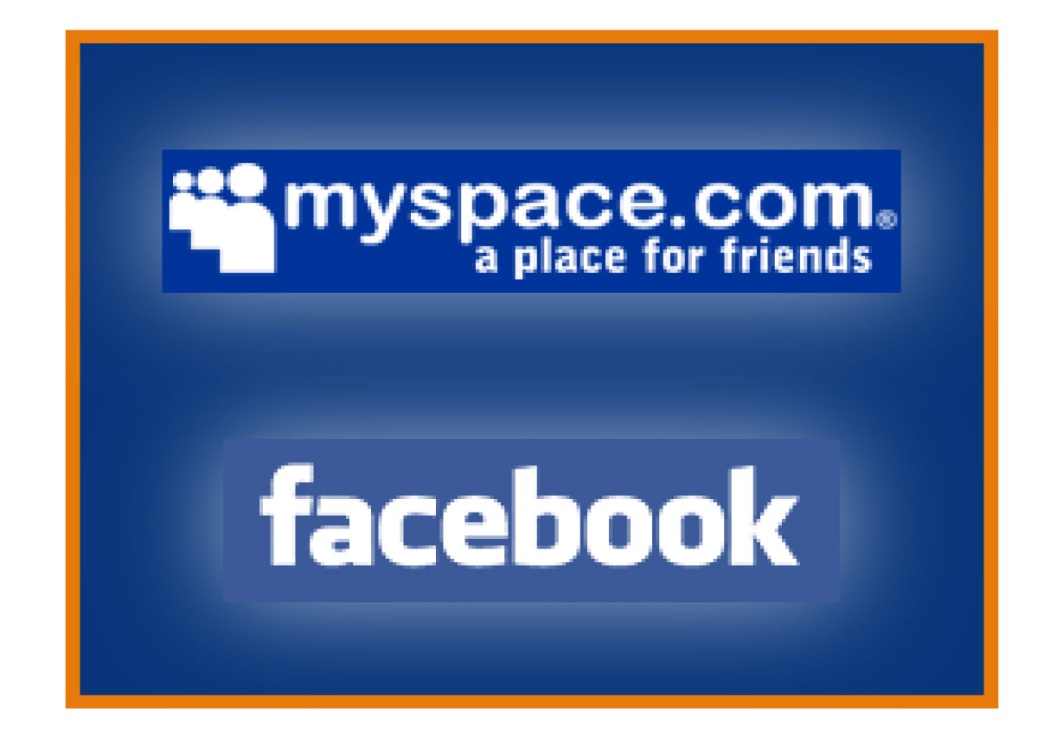 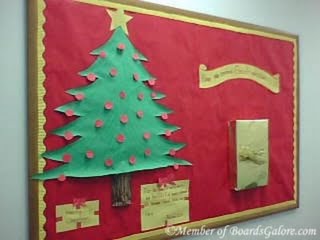 18
Fisher v. University of Texas (2016)
Abigail Fisher at the Supreme Court in 2012
Abigail Fisher at the Supreme Court in 2015
“Formalistic racial classifications may sometimes fail to capture diver­sity in all of its dimensions and, when used in a divisive manner, could undermine the educational benefits the University values. Through regular evaluation of data and consideration of student experience, the University 
must tailor its approach in light of changing circumstances, ensuring that race plays no greater role than is necessary to meet its compelling interest.”  	- Justice Kennedy
19
Judicial Independence, Accountability and Activism
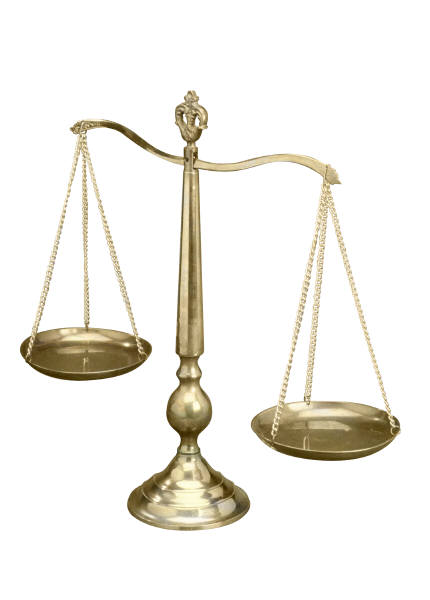 20
Obergefell v. Hodges (2015)
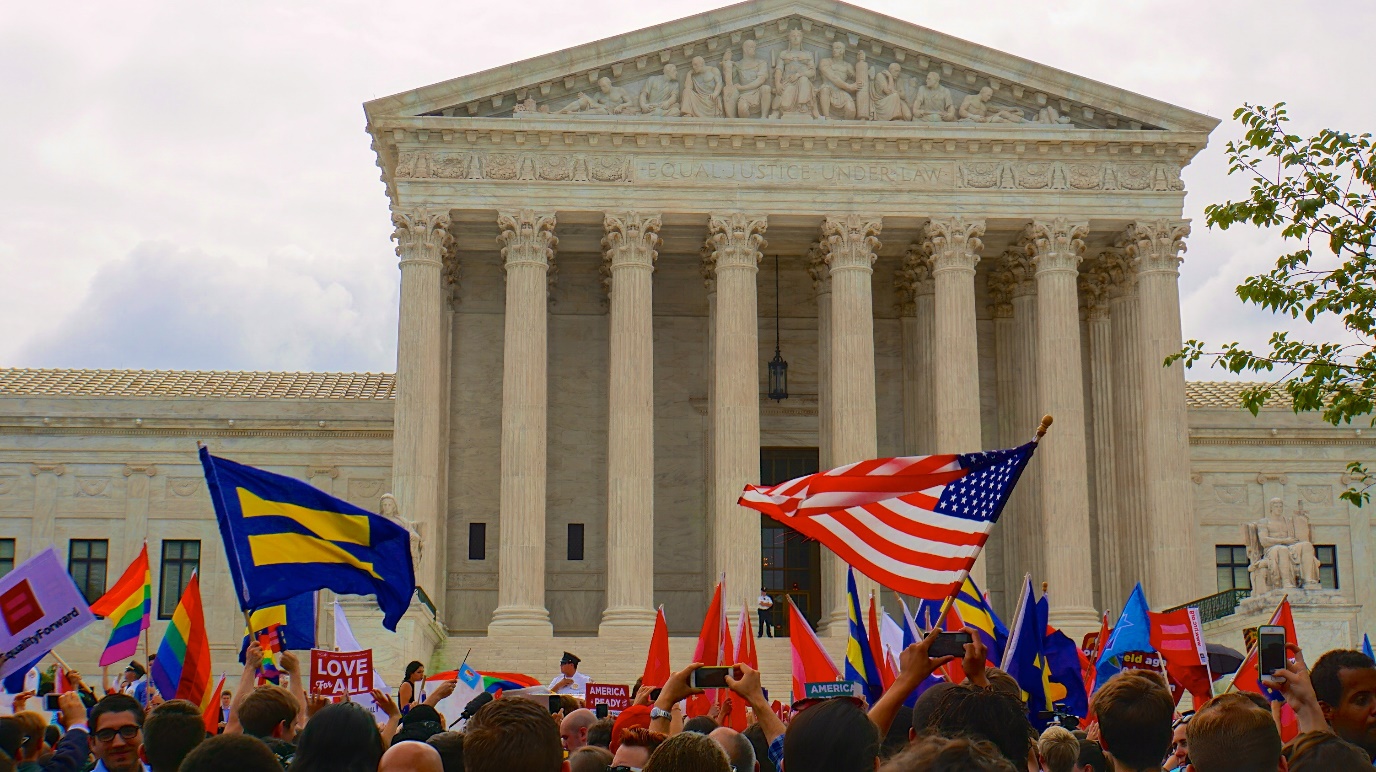 “These  considerations  lead  to  the  conclusion  that  the  right  to  marry  is  a fundamental  right  inherent  in  the liberty  of  the  person,  and  under  the  Due  Process  and  Equal  Protection  Clauses  of  the  Fourteenth  Amendment  couples of the same-sex may not be deprived of that right and  that  liberty.  The  Court  now  holds  that  same-sex  couples may exercise the fundamental right to marry.  No longer may this liberty be denied to them.” 
 		- Justice Kennedy
21
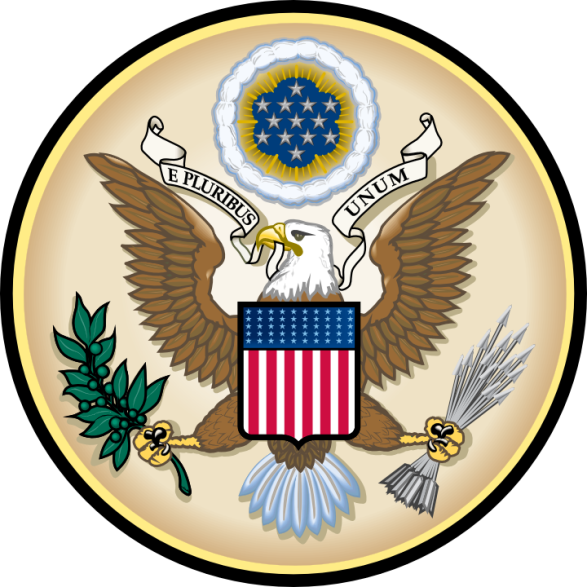 Hon. Richard C. Tallman
United States Circuit Judge
Ninth Circuit Court of Appeals



For more information about landmark Supreme Court cases visit the Supreme Court Historical Society website at:
www.supremecourthistory.org
22